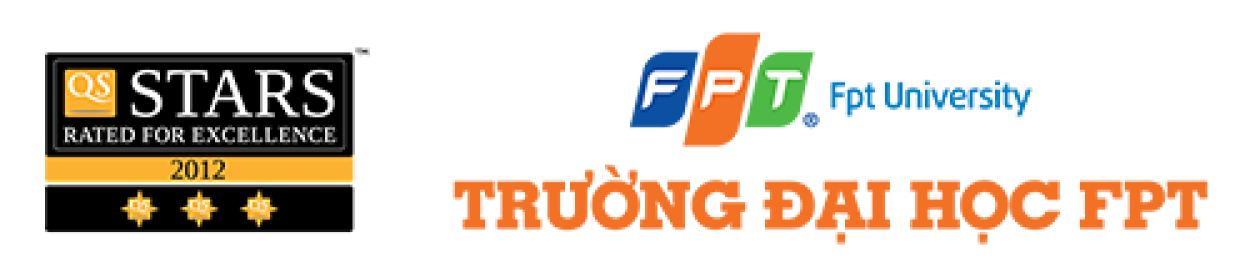 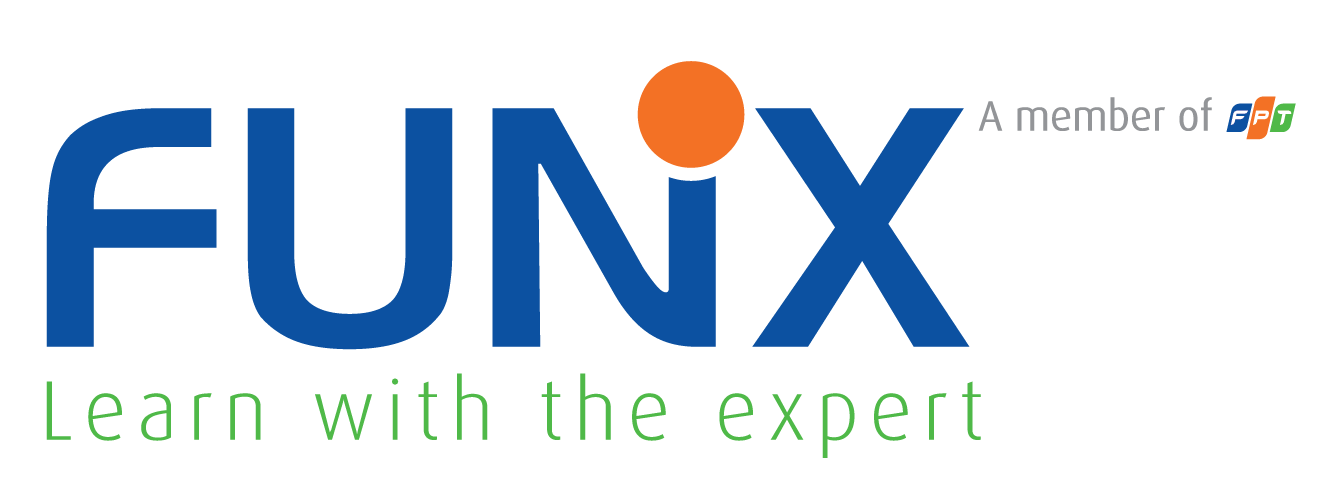 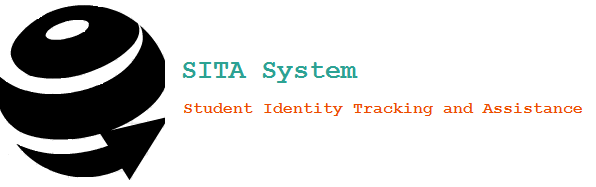 CAPSTONE PROject student identity tracking & assistance
Nguyễn Quý Dương – SE02934
Phạm Huy Hoàng – SE2658
Trương Ngọc Anh – SE02984
Nguyễn Mạnh Đạt – SE02656
SITA Team
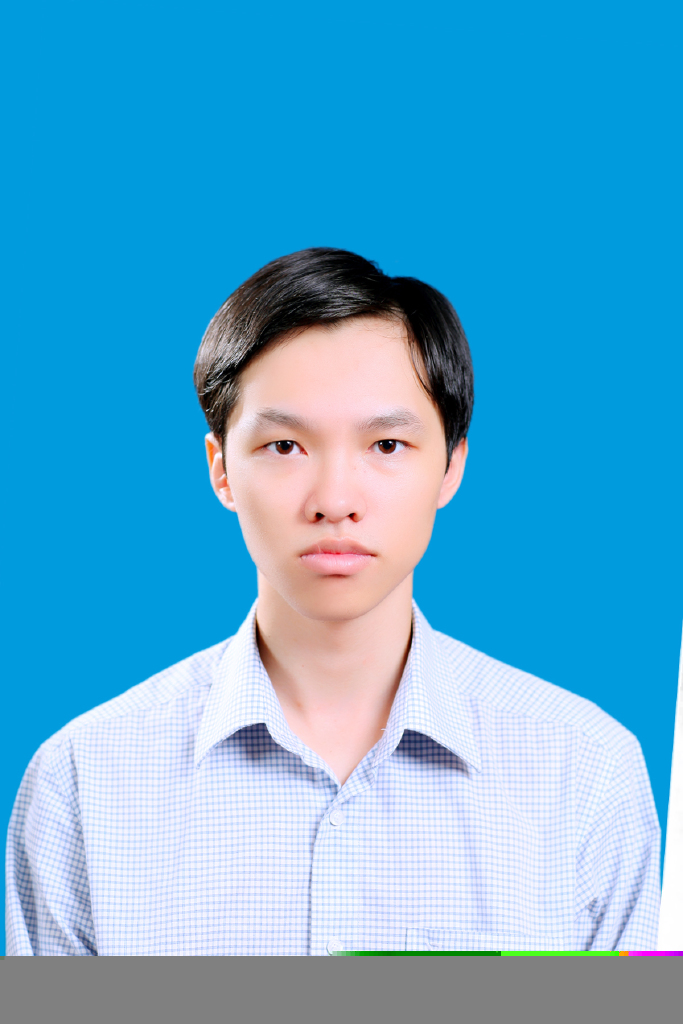 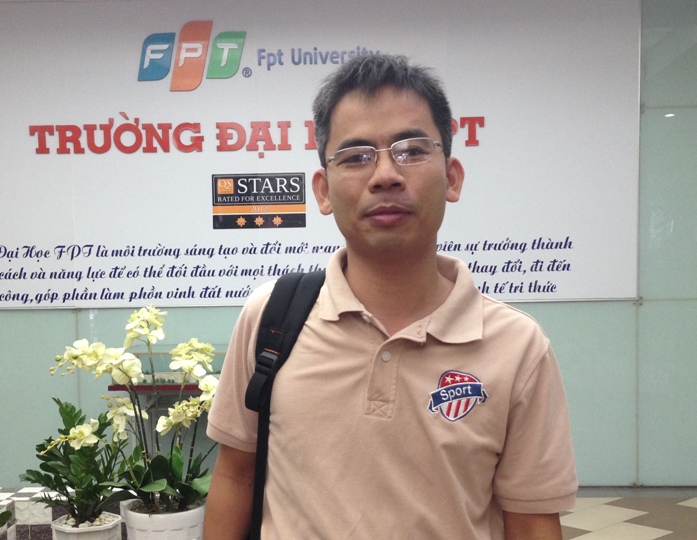 Nguyễn Quý Dương
Leader
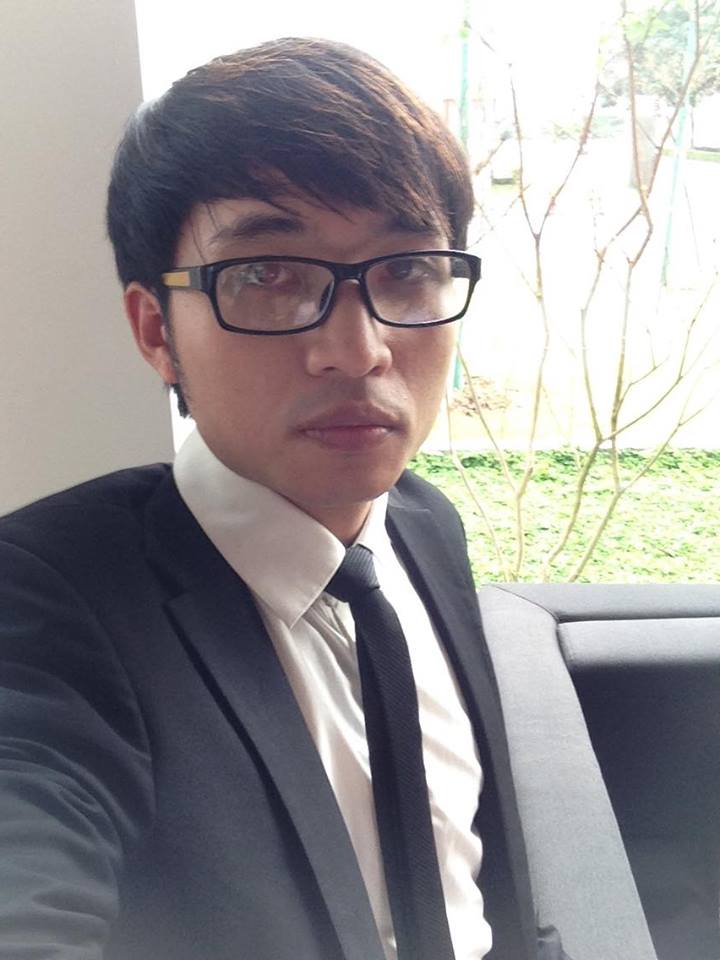 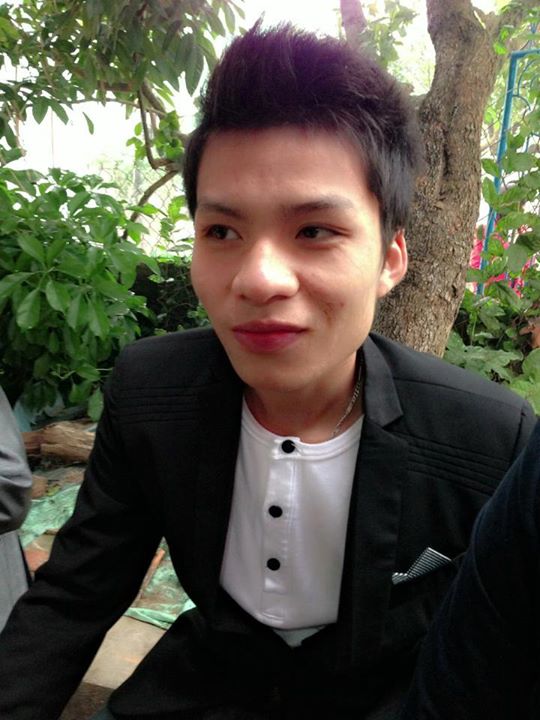 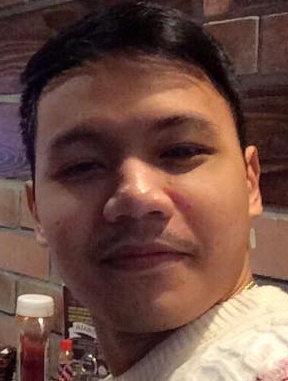 Mr. Phan Trường Lâm 
Supervisor
Phạm Huy Hoàng
Member
Trương Ngọc Anh
Member
Nguyễn Mạnh Đạt
Member
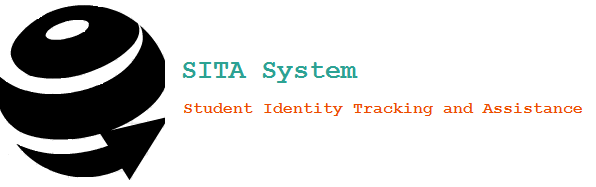 Project information:
Project name: System Identity Tracking Assistance
Project code: SITA
Project type: Web Application
Timeline: 7th September 2015 to 23th December 2015
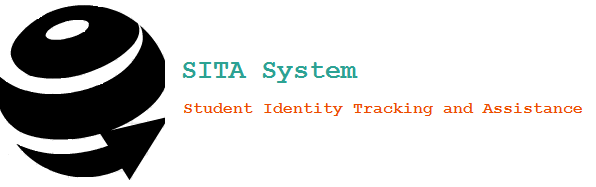 Contents:
Demo
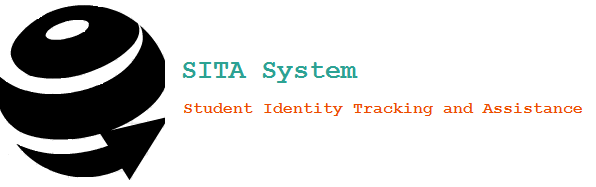 Part I: Introduction
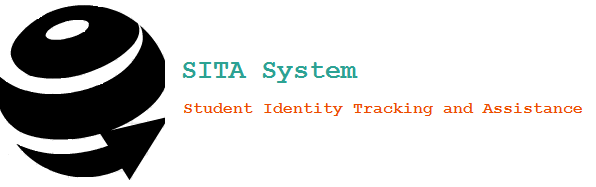 Part I: Introduction
Background:
Two of the most popular online-learning website in Vietnam.
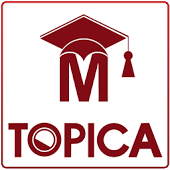 hocmai.vn
topica.edu.vn
Mentor support online system
No
No
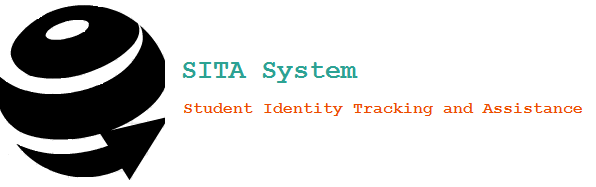 Part I: Introduction
Problem:
Almost online learning websites lacks of utilities to make the interaction between mentors and students.
Students are limited by time and how to communicate with mentors.
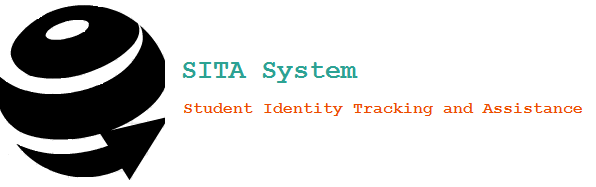 Part I: Introduction
Idea
Build an online interaction system between students and mentors.
Report the duration each mentor had been spent on mentoring his/her student.
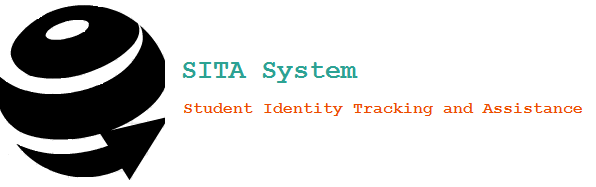 Part I: Introduction
Existing Solutions
Code Mentor:
Founded :  in 2013, Codementor now has 3,000 pre-vetted experts on its platform, 
who have worked with more than 60,000 developers.
Website: www.codementor.io
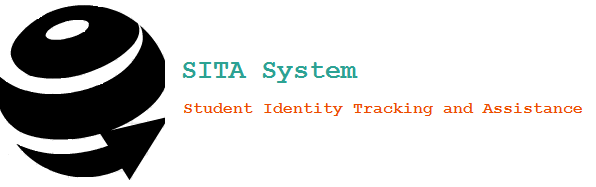 Part II: Software project management plan
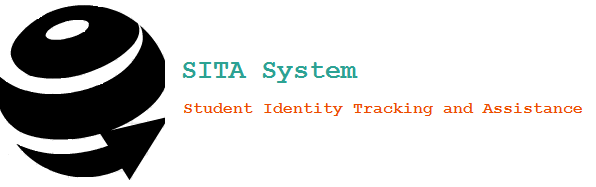 Part 2:Software project management plan
Organization:
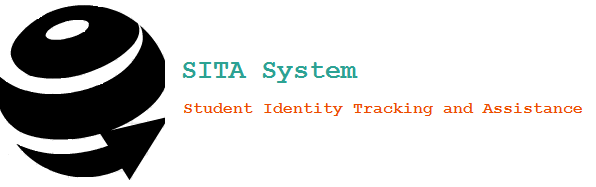 Part 2:Software project management plan
Software Development process model
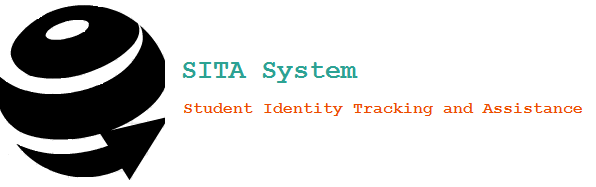 Technologies
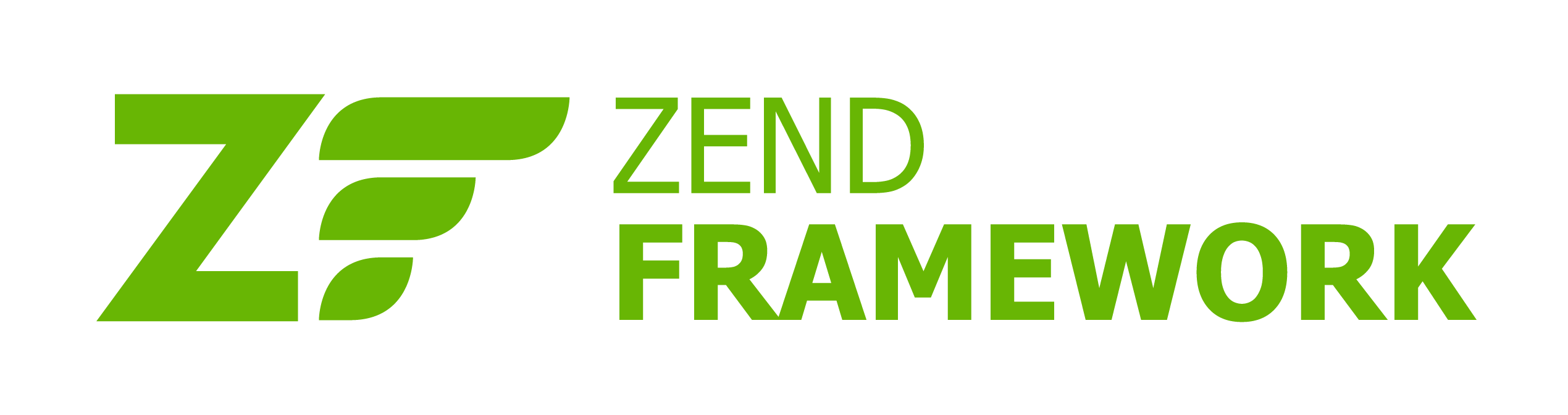 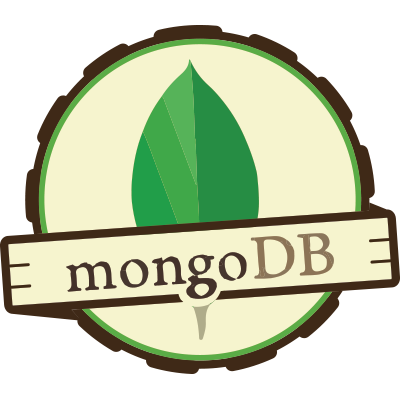 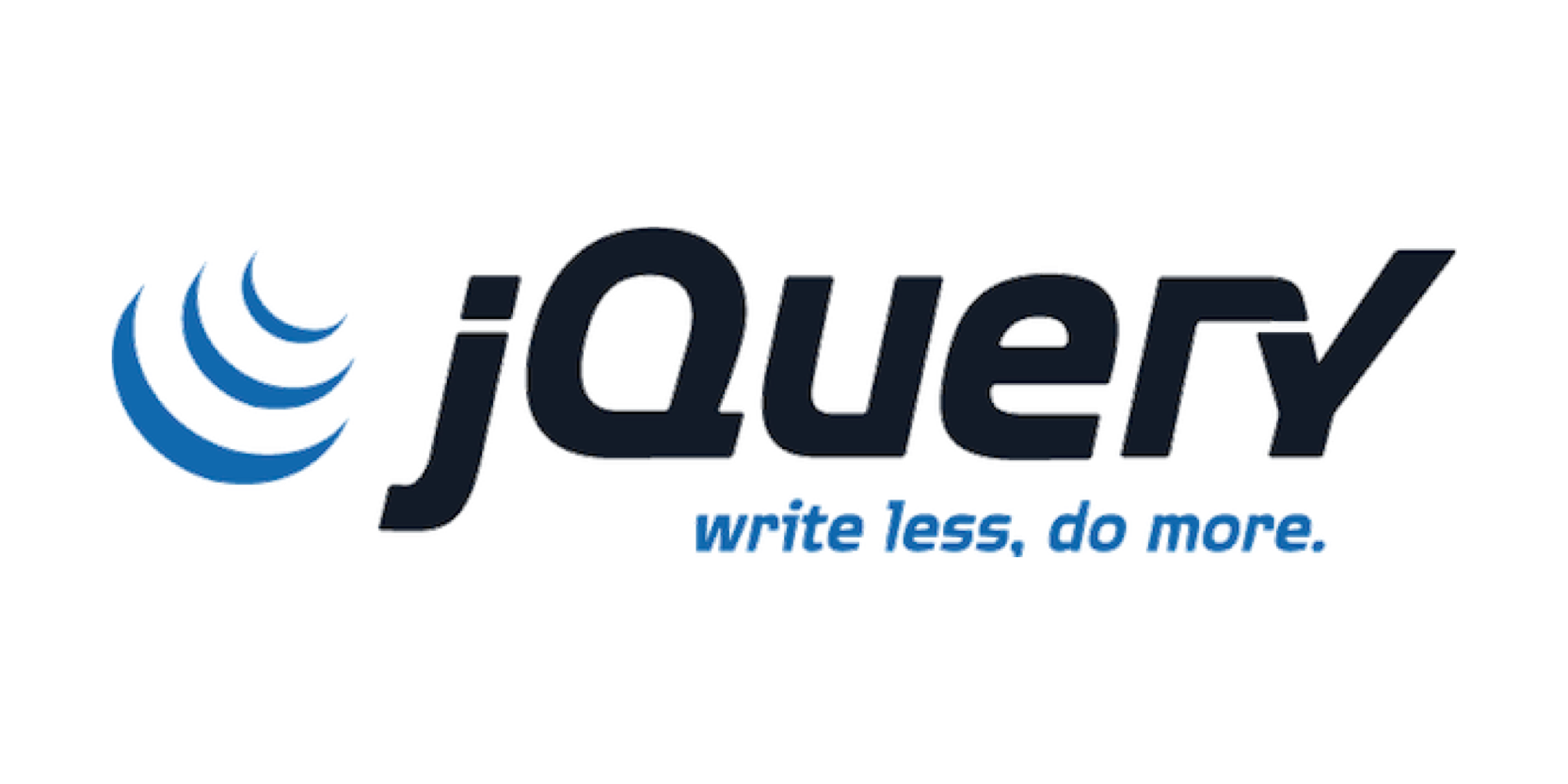 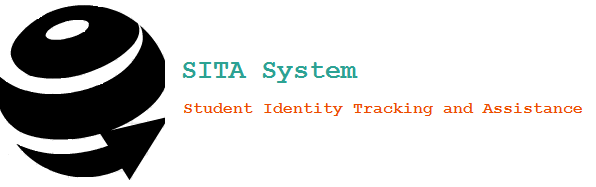 Part 2:Software project management plan
Tools:
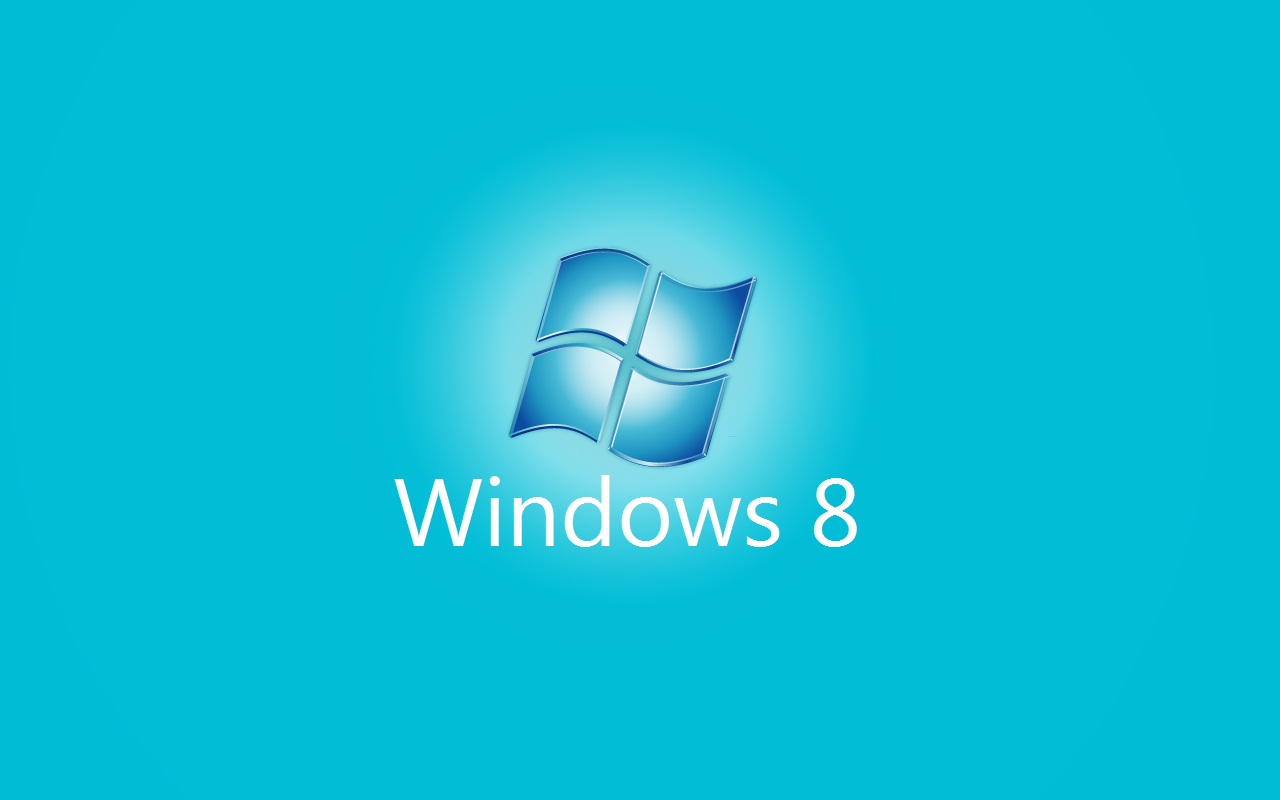 Operating System: Windows 7,8,10

Development tool: PHPStorm, Nodejs

Database: MySql, MongoDB

Browser: Chrome 47, Firefox 37, IE 11

Other: Microsoft Office 2013, Microsoft Project 2013,
              Microsoft Visio 2013, Astah Professional,
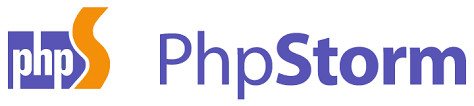 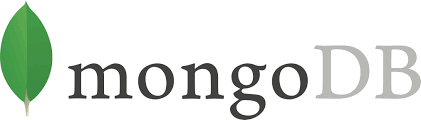 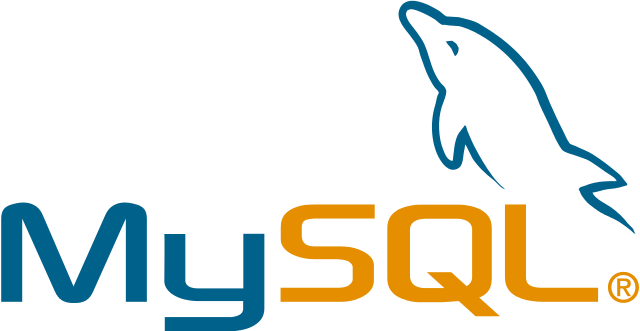 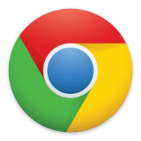 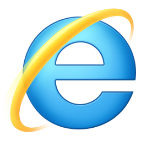 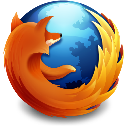 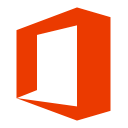 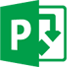 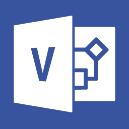 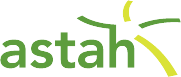 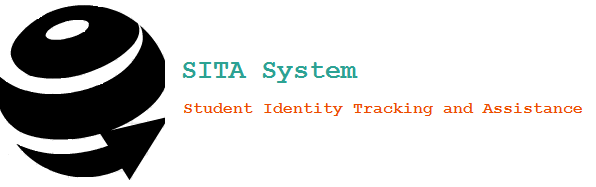 Part 2:Software project management plan
Teamwork:
Meeting : once per week
Group working time: 5 days/week
Location: University, Home
Communication: 

Schedule :
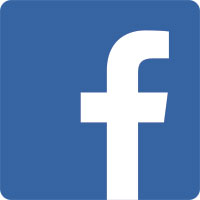 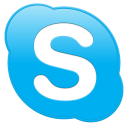 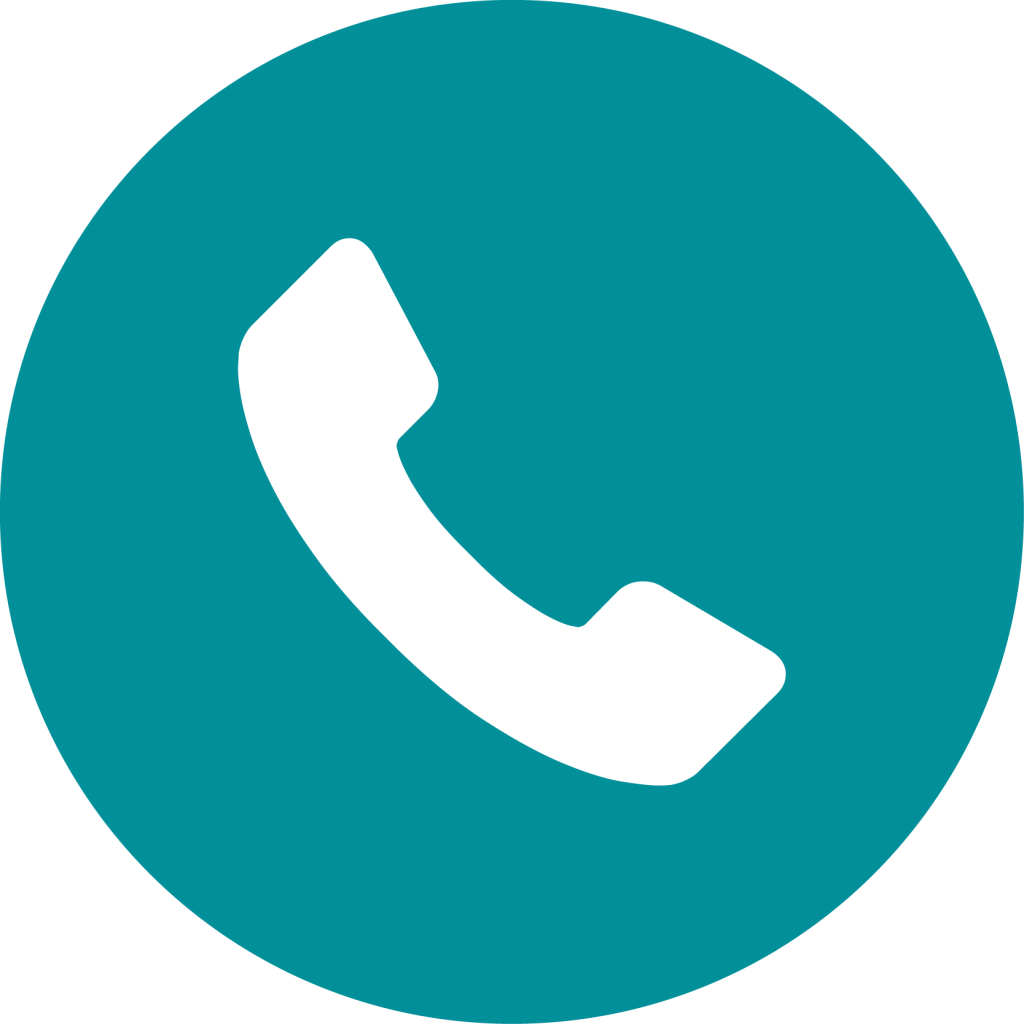 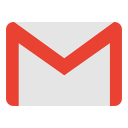 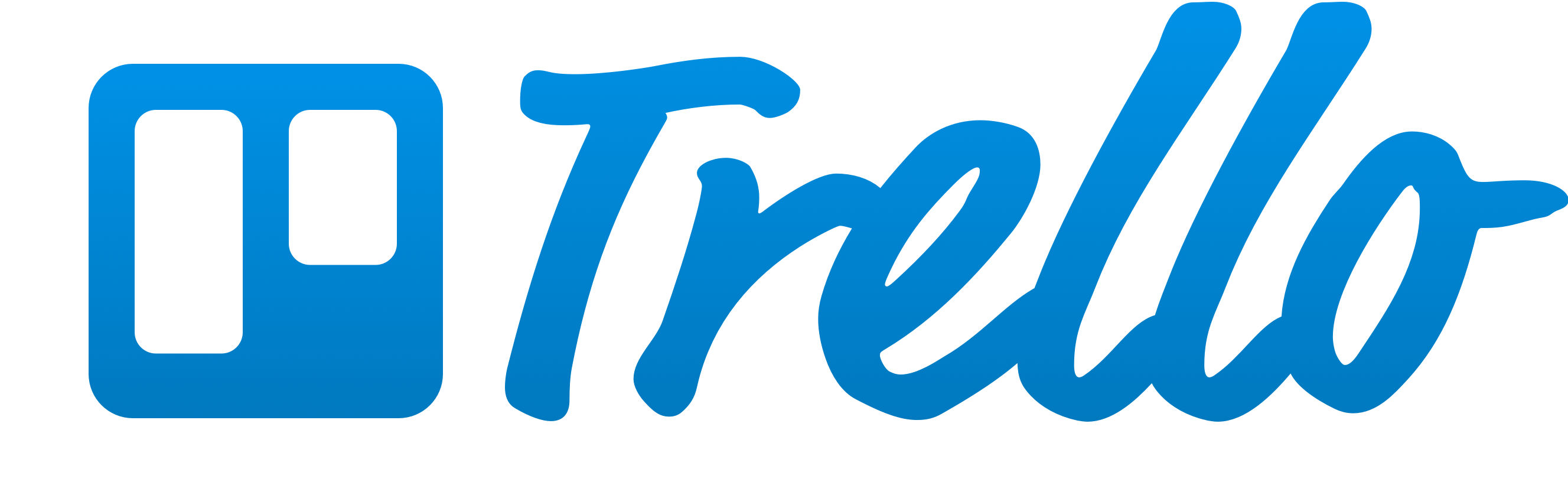 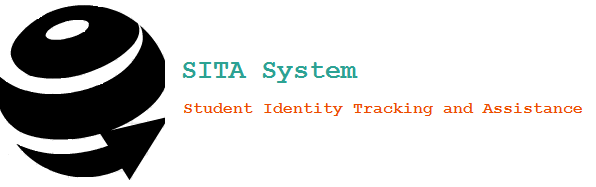 Part 2:Software project management plan
Detailed Plan
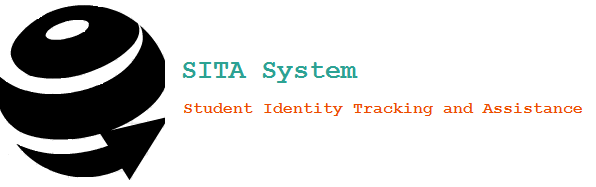 Risks & Issues
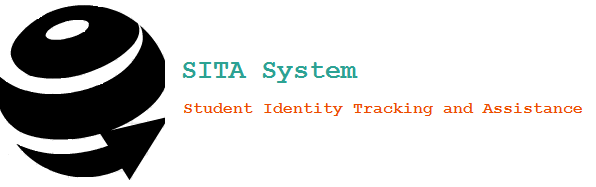 Part III: Software Requirement Specification
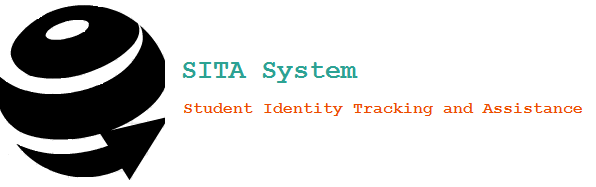 Part 3:Software requirement specification
Functional requirements
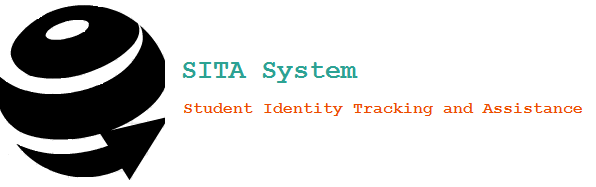 Part 3:Software requirement specification
Functional requirements
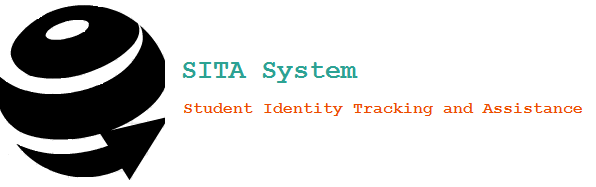 Part 3:Software requirement specification
Non-functional requirements
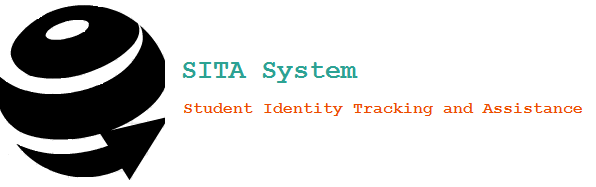 Part 3:Software requirement specification
Entity relationship diagram
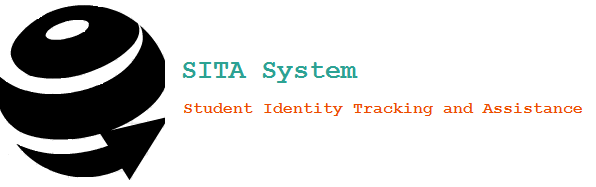 Part IV: Software Design Description
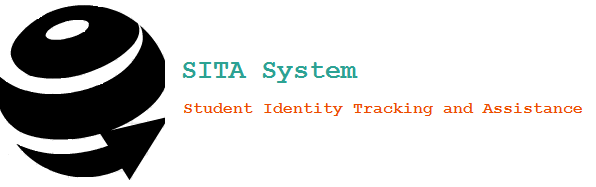 Part 4:Software design description
List:
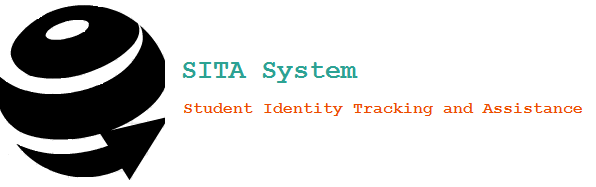 Part 4:Software design description
System Architecture design
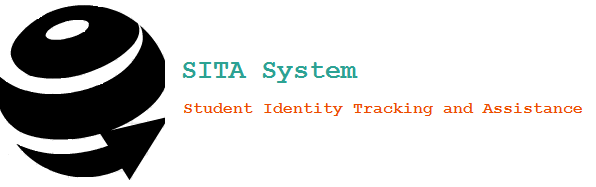 Part 4:Software design description
System Architecture design	why choose three layer architecture?
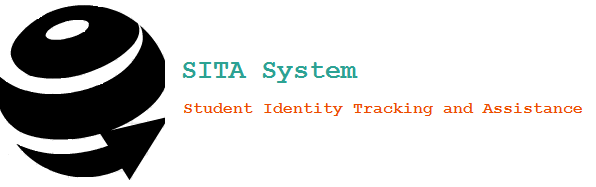 Part 4:Software design description
Component Diagram
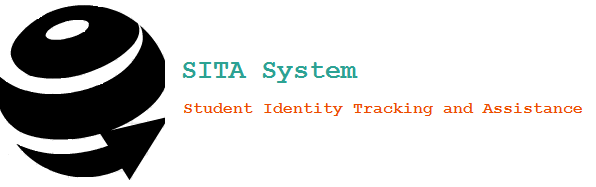 Part 4:Software design description
Address component Class diagram
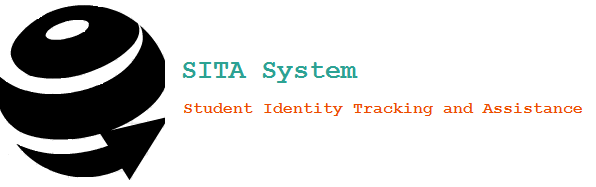 Part 4:Software design description
Admin component Class diagram
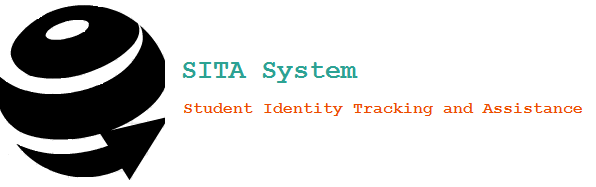 Part 4:Software design description
Authorize component Class diagram
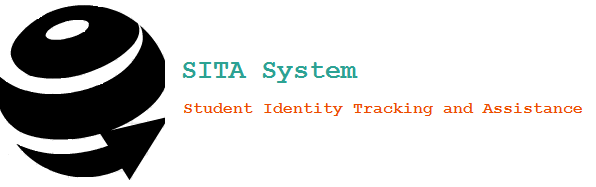 Part 4:Software design description
Expert component Class diagram
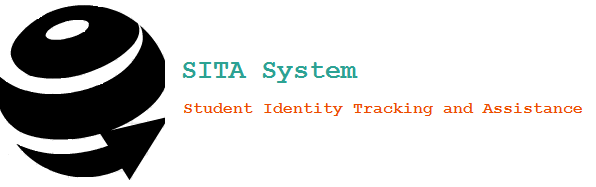 Part 4:Software design description
Home component Class diagram
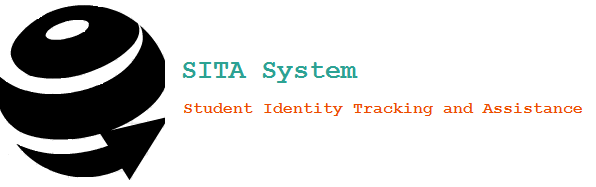 Part 4:Software design description
Subject component Class diagram
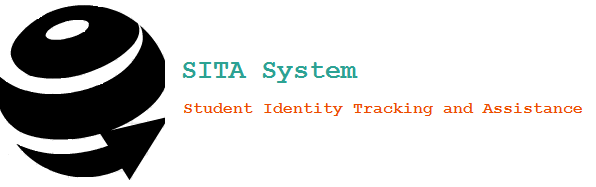 Part 4:Software design description
User component Class diagram
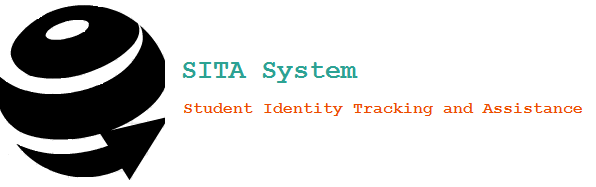 Part 4:Software design description
Sequence diagram add subject
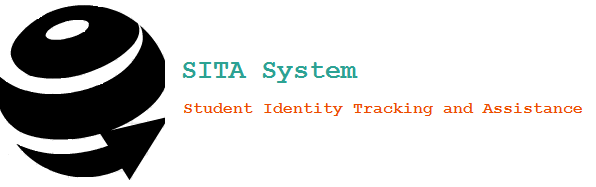 Part 4:Software design description
Sequence diagram Edit subject
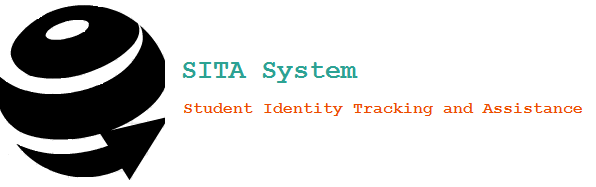 Part 4:Software design description
Sequence diagram feedback subject
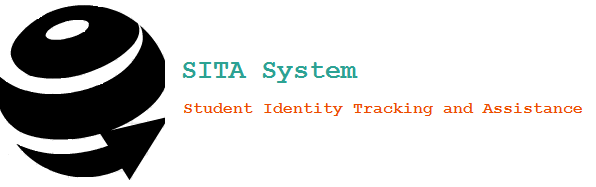 Part 4:Software design description
Sequence diagram list subject
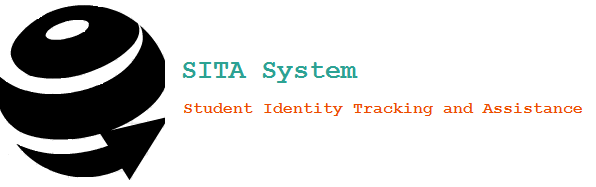 Part 4:Software design description
Sequence diagram Sign up
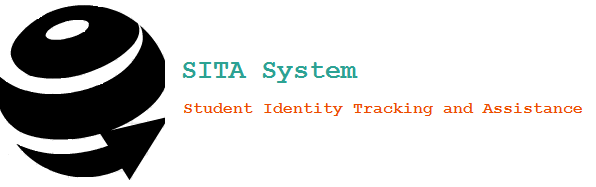 Part 4:Software design description
Sequence diagram chat
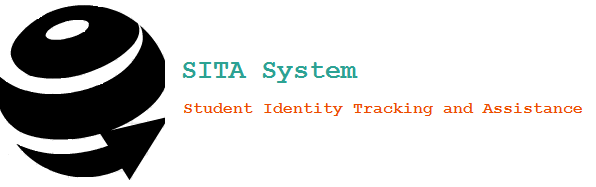 Part 4:Software design description
Sequence diagram chat
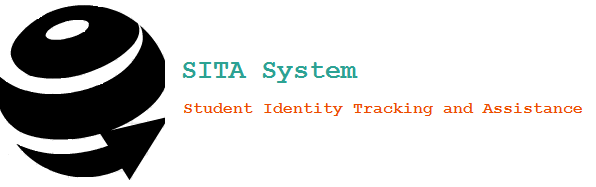 Part 4:Software design description
Sequence diagram Lock User
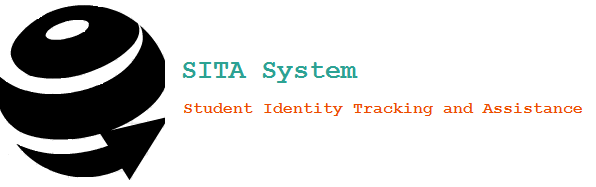 Database Design
Part 4:Software design description
Part V: Software Test Documentation
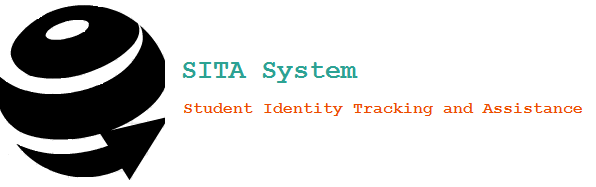 Part 5:Software test documentation
List Test:
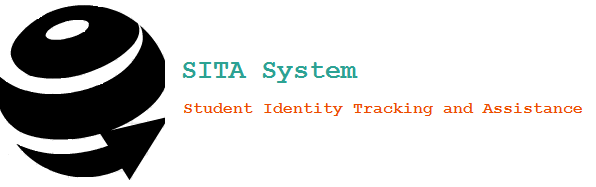 Part 5:Software test documentation
Test Model: V-Model
Validation
Requirement
Acceptance Testing
Validation
General Design Specification
Component Testing
Validation
Detailed Design Specification
Unit Test
Source Code
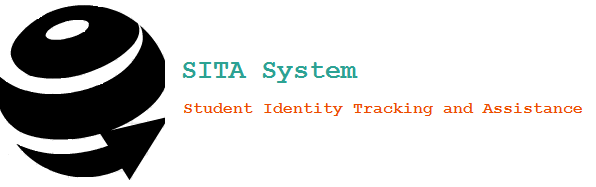 Part 5:Software test documentation
Test process:
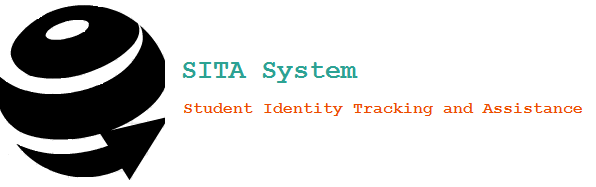 Part 5:Software test documentation
A integration test case sample
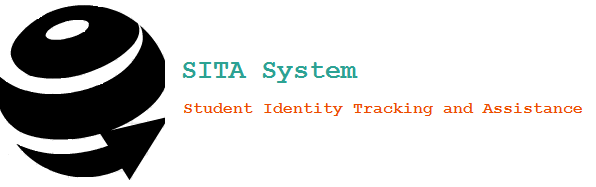 Report test phase 1
Part 5:Software test documentation
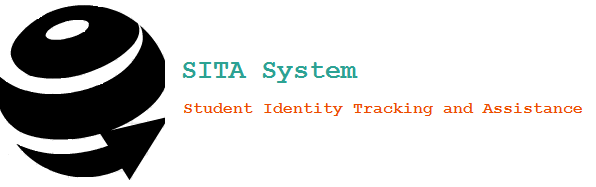 Report test phase 2
Part 5:Software test documentation
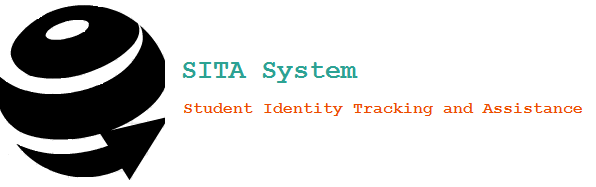 Report test phase 3
Part 5:Software test documentation
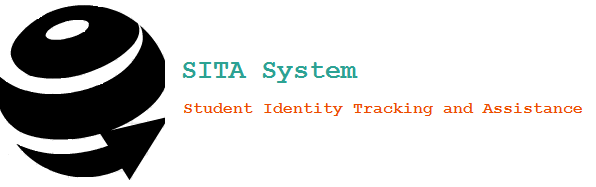 Report test phase 4
Part 5:Software test documentation
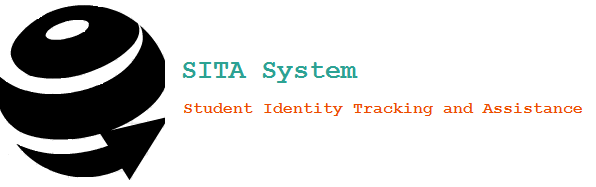 Report test phase 5
Part 5:Software test documentation
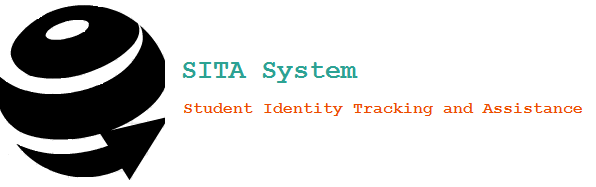 Part 5:Software test documentation
Checklists	checklist about validation
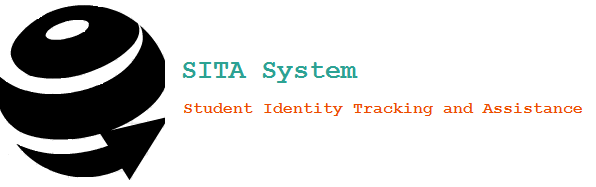 Checklists	checklist about validation
Part 5:Software test documentation
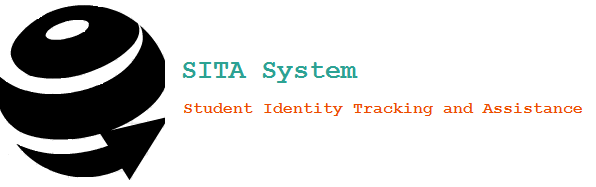 PART VI: DEMO
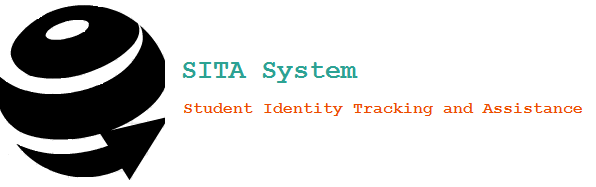